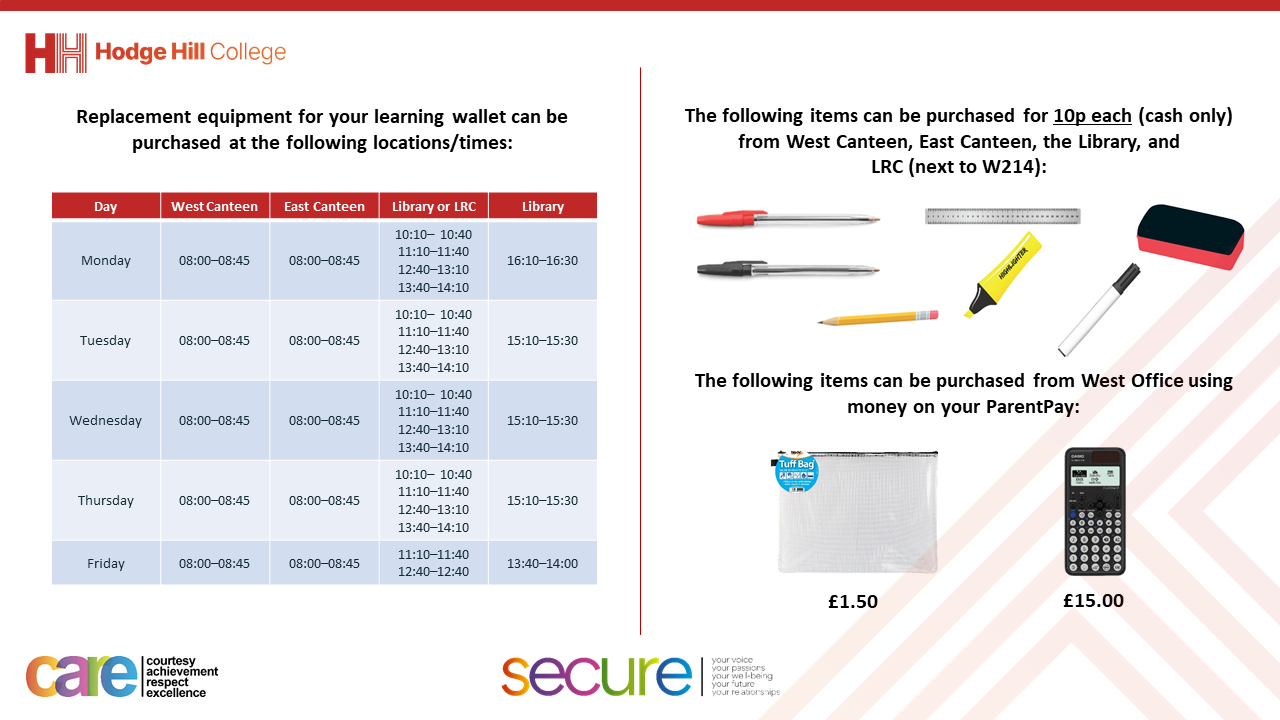 Thought of the Day
“Politics is the art of making your voice heard”
Harriet Harman
Secure your Future: Learning Journey
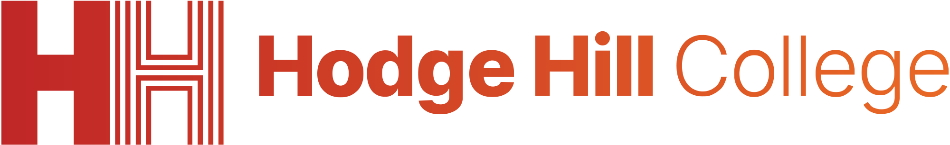 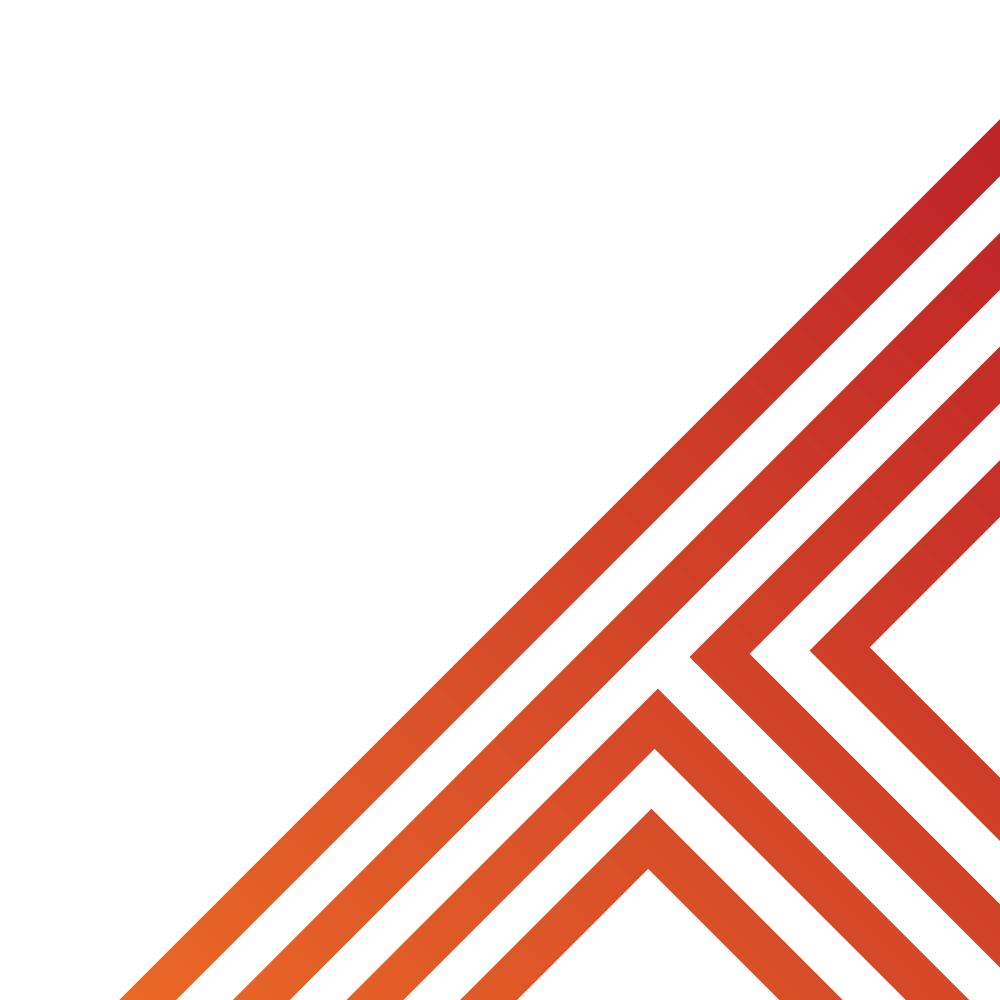 How did the General Election work?
What is democracy?
What are laws?
What would you do as a MP?
What do MP’s do everyday?
Political Parties in the UK
Please remember that during the lesson we should not be asking any pupil or teacher personal questions.

Your teacher can ask you questions but this will be to check your knowledge in the lesson.
Today we will look at:

Political parties in the UK

This includes:
Names of political parties across the UK
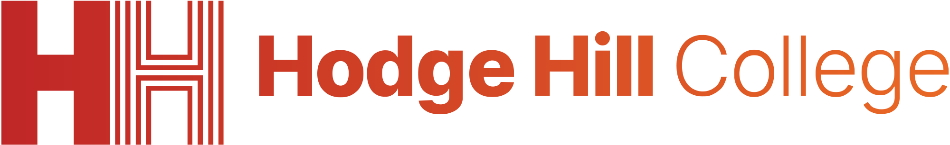 Why are we learning about this?
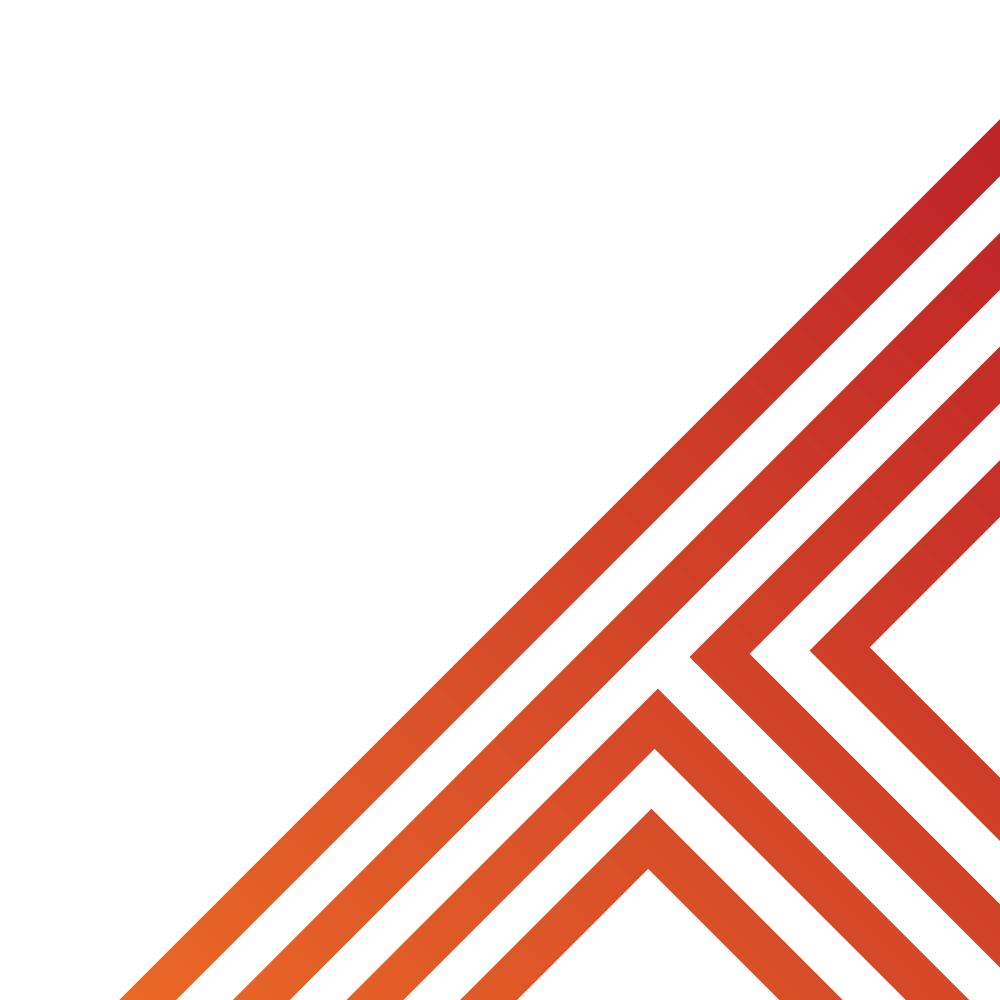 It is important to learn about how politics works in the UK at a young age.

Despite you not being old enough to vote, it is important to learn about this now so that when you are 18 you are equipped with the knowledge and understanding to vote for a political party that has the same beliefs and values as you
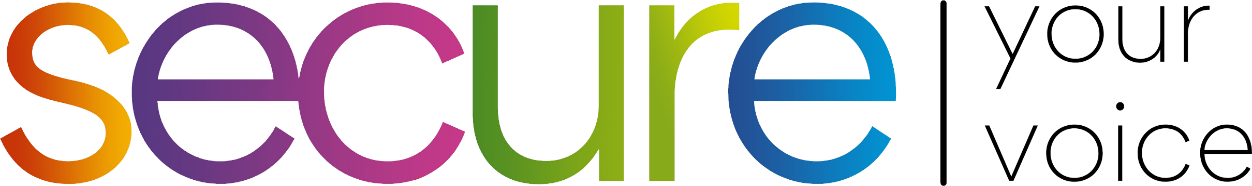 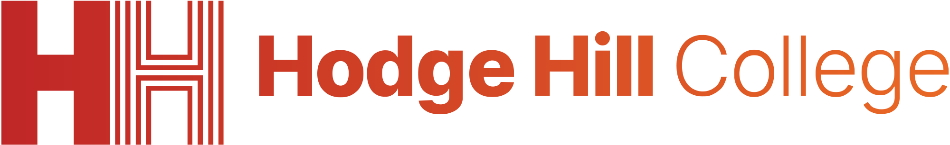 Why are we learning about this?
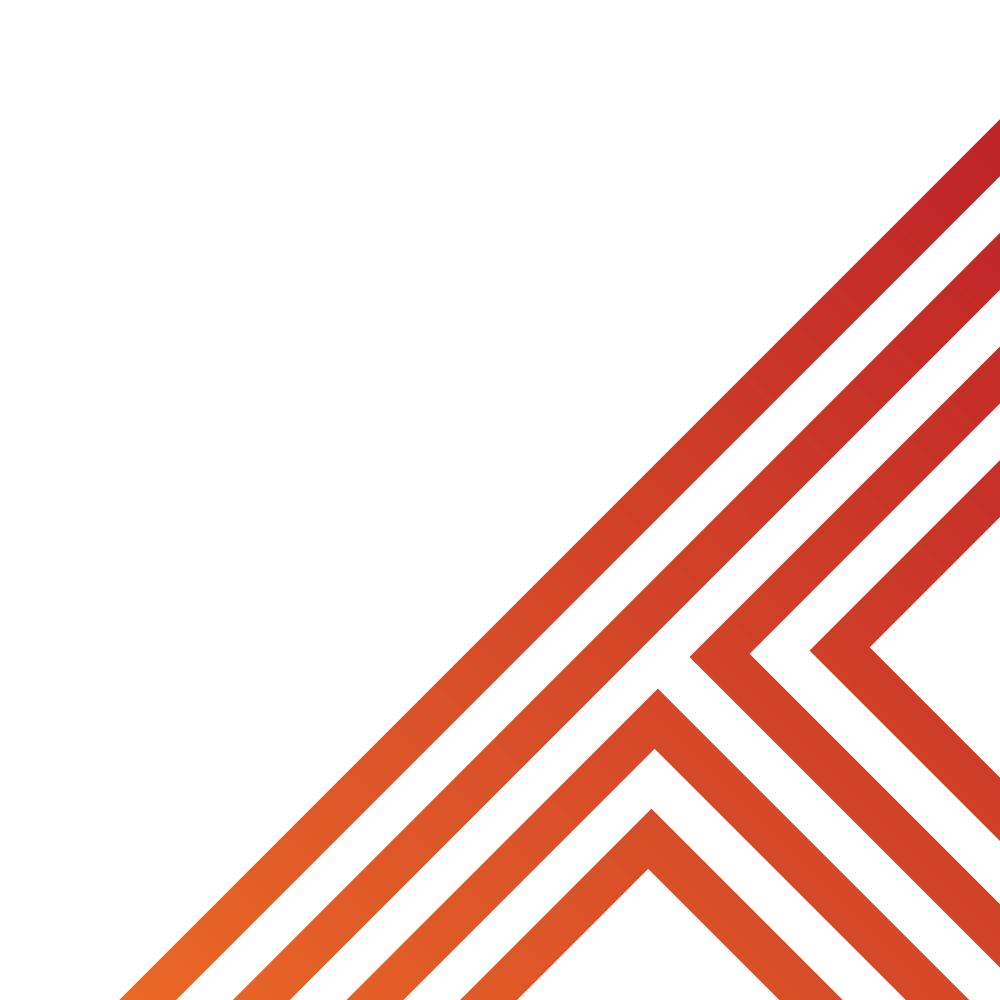 Democracy is a British Value that we learn about before half term. This mean “rule by people” as this happens by people being able to freely vote for a political party to represent them in Government
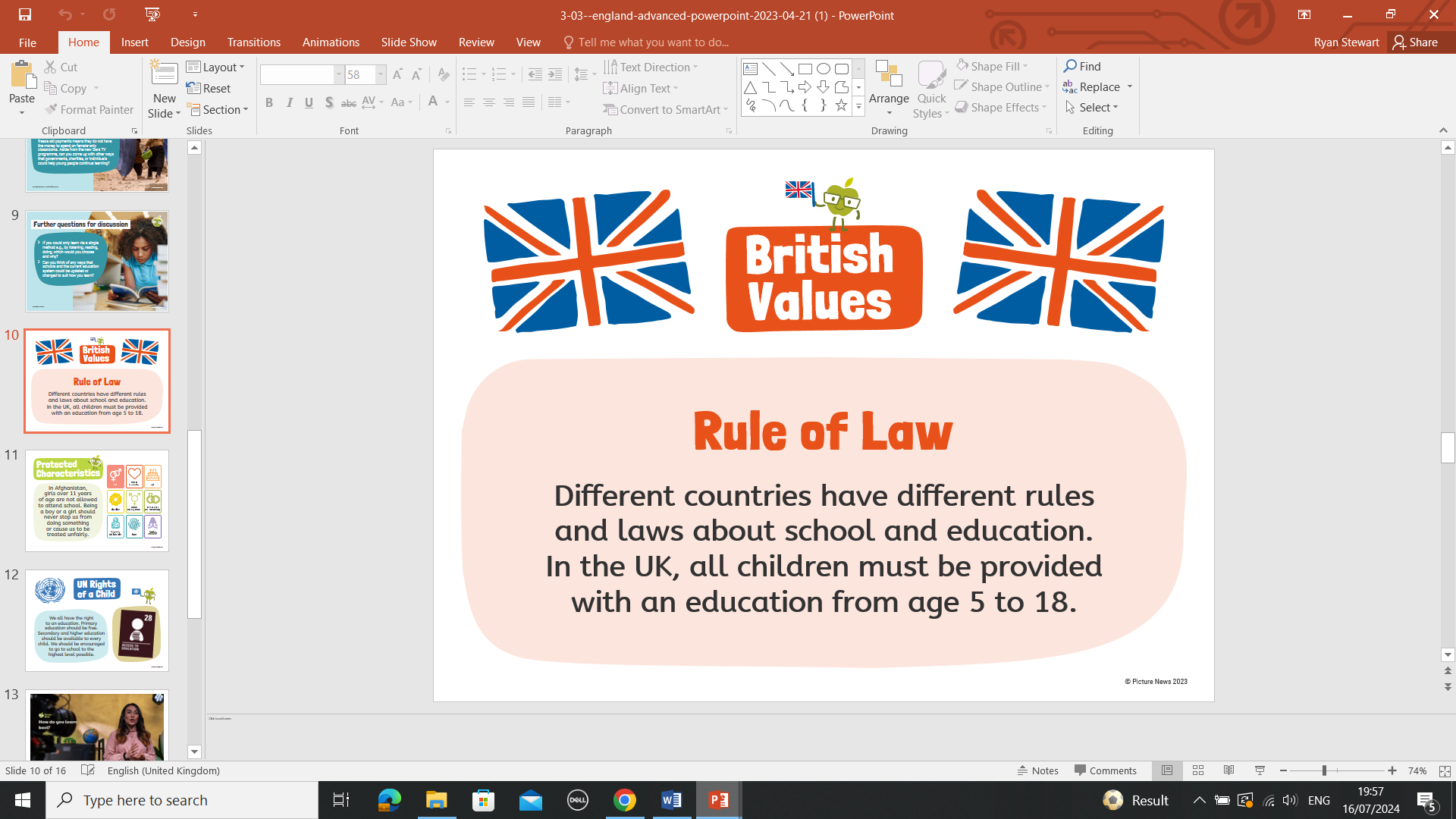 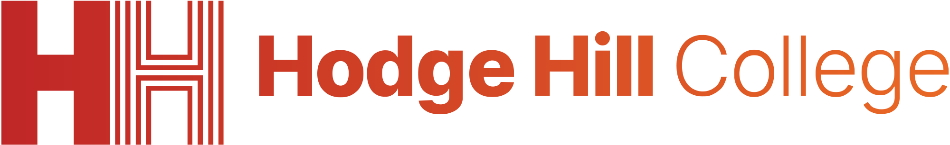 Why are we learning about this?
UN Rights
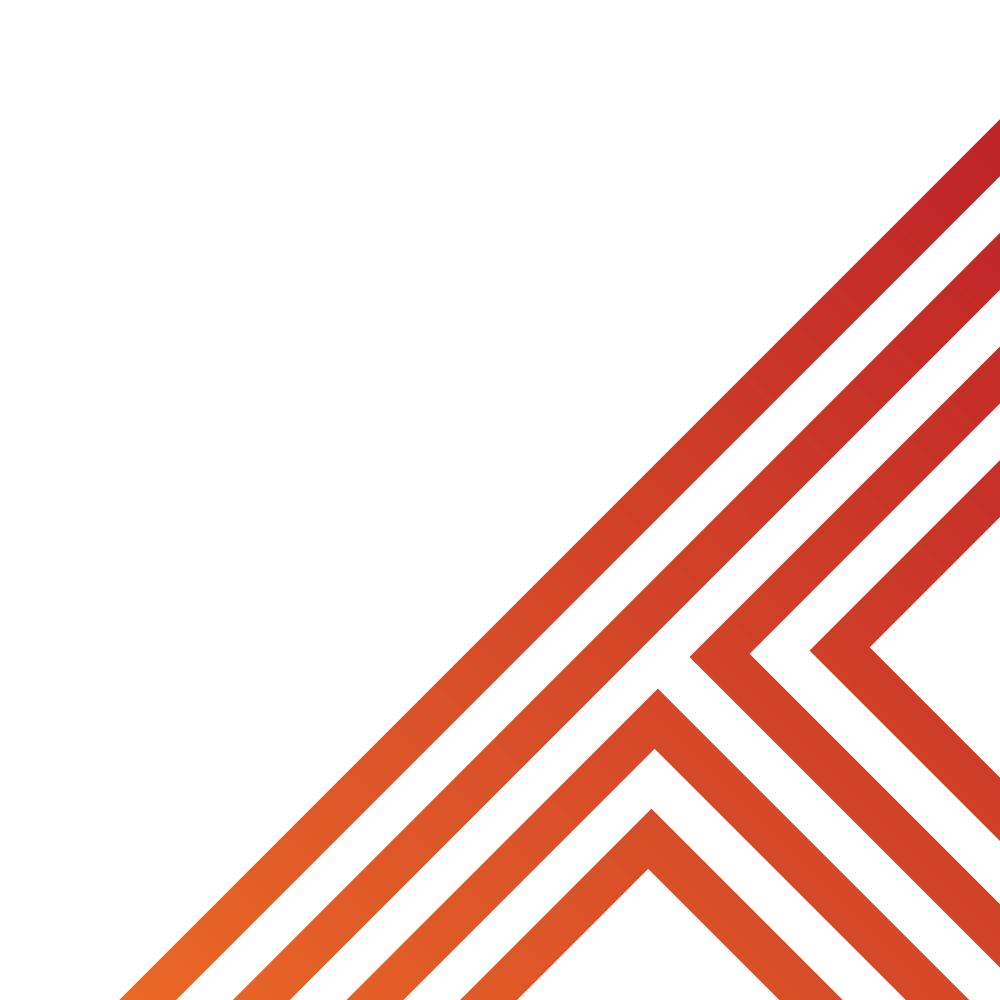 Article 12 states that Governments should have respect for children’s views. Although children cannot vote, many political parties make decisions that impact the lives of children. Children can express their views in many ways to political parties such as writing to the local MP.
of a Child
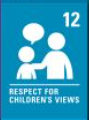 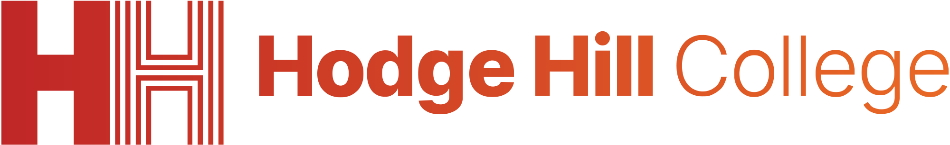 What is a political party?
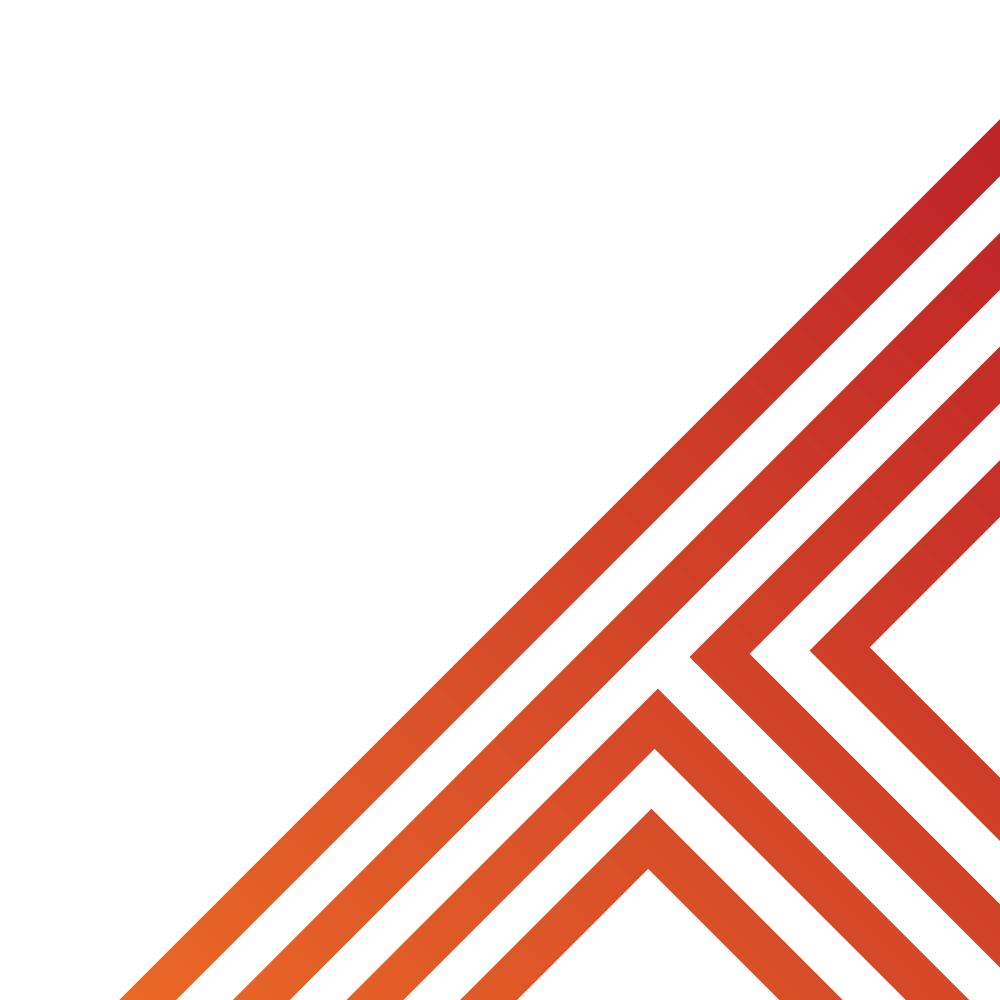 A political party is defined as…

“An organised group of people who share common beliefs, ideas and views about how society can develop for the benefit of everyone”
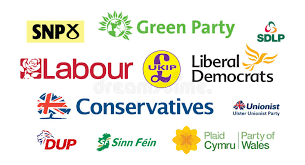 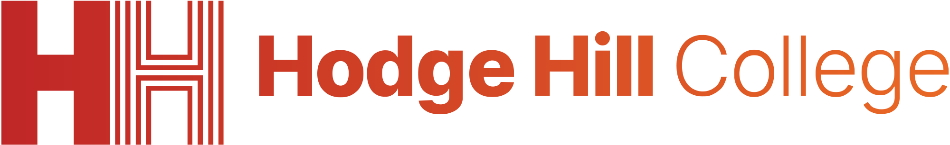 What political parties do you know?
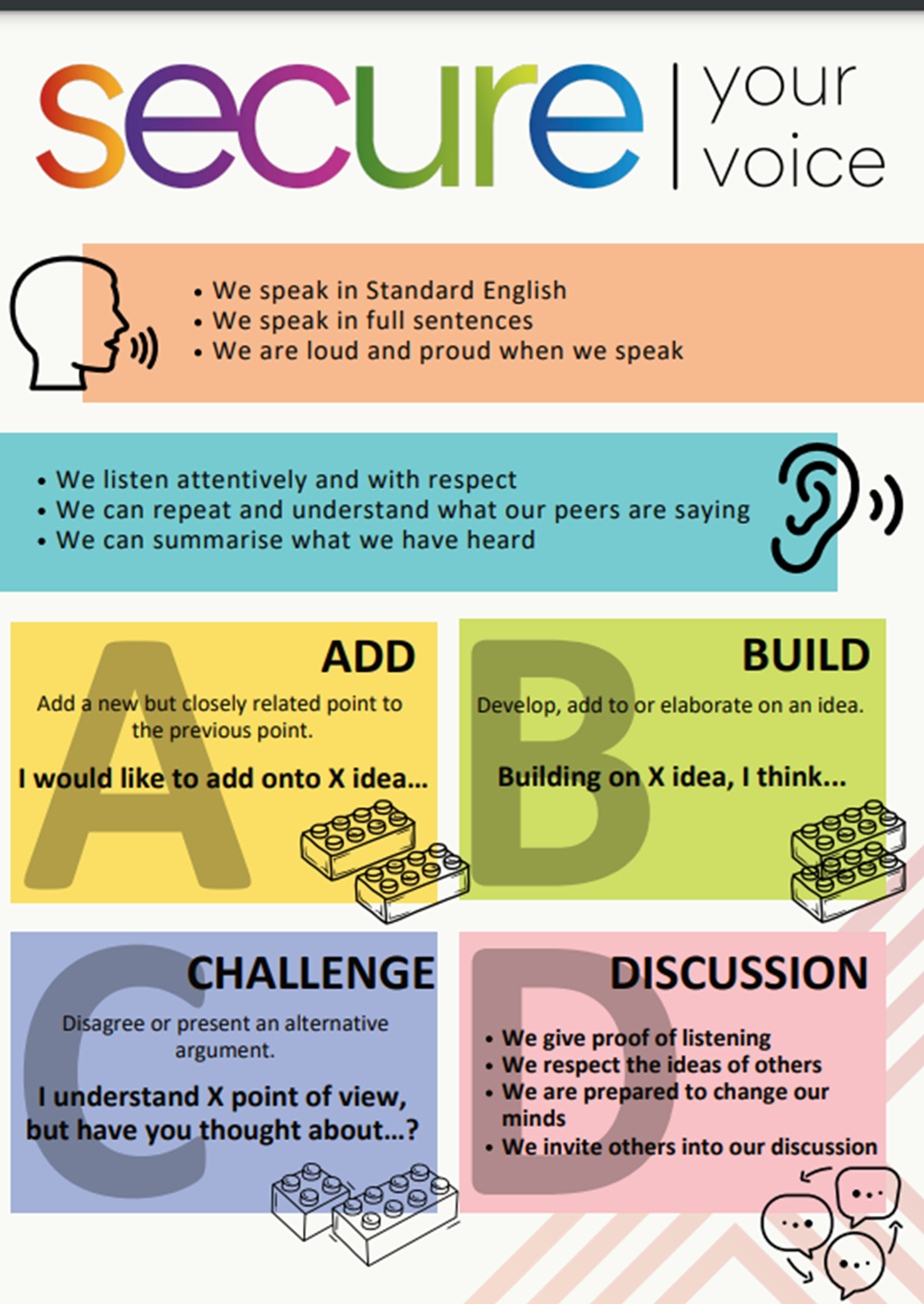 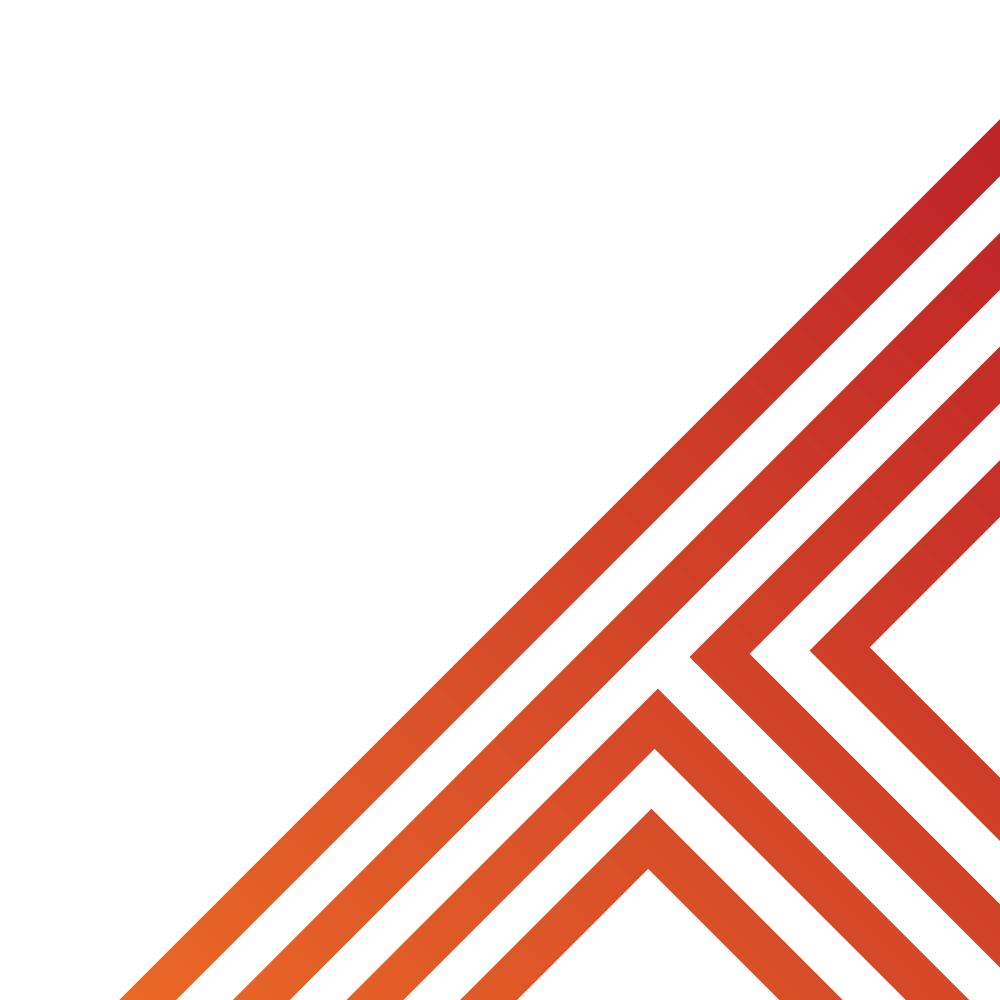 Take out your oracy helpsheet from your learning wallet.

You have 1 minute to think about the following question:

“What political parties do you know in the UK?”
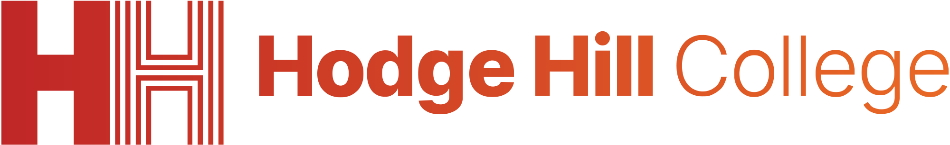 What political parties do you know?
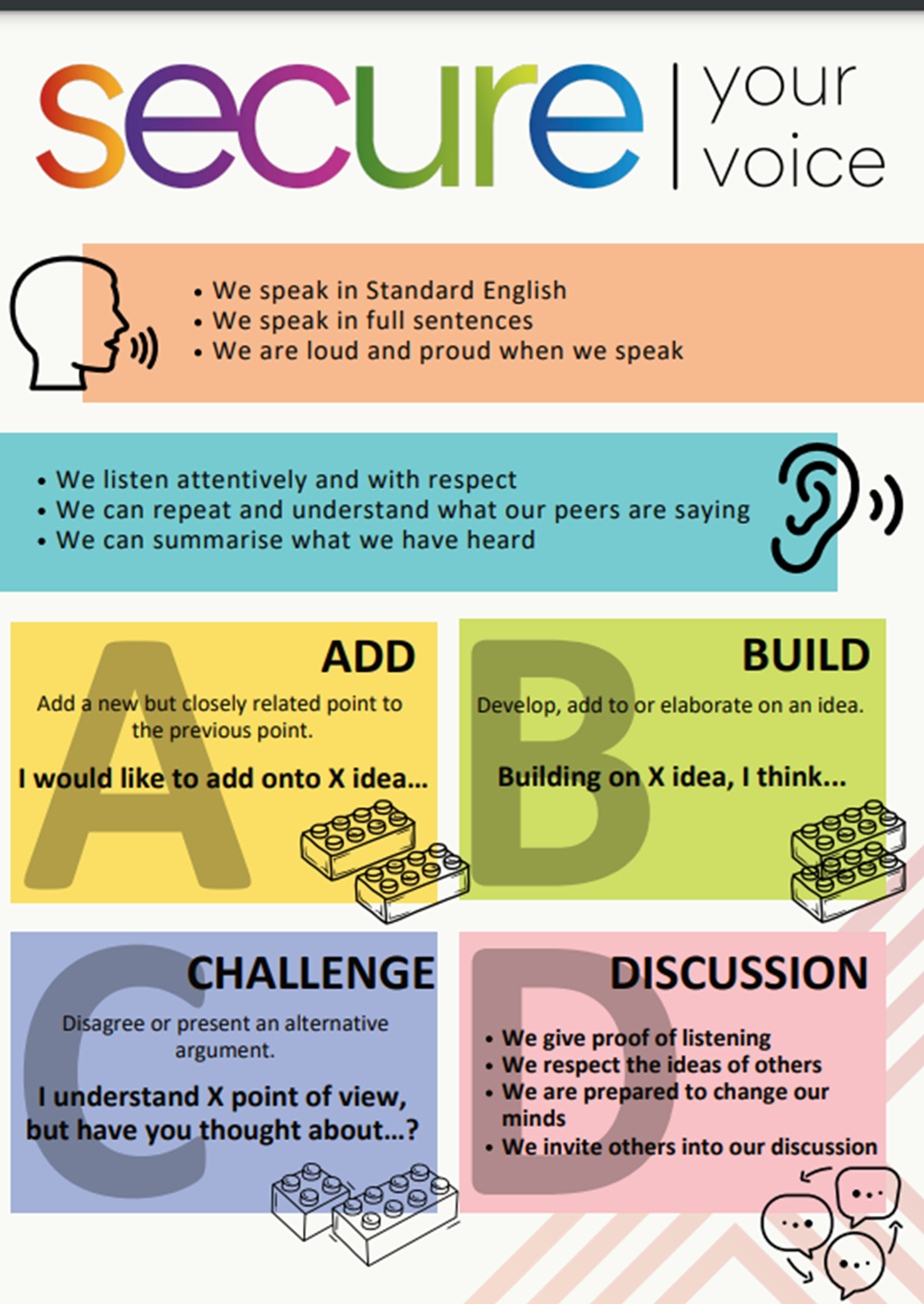 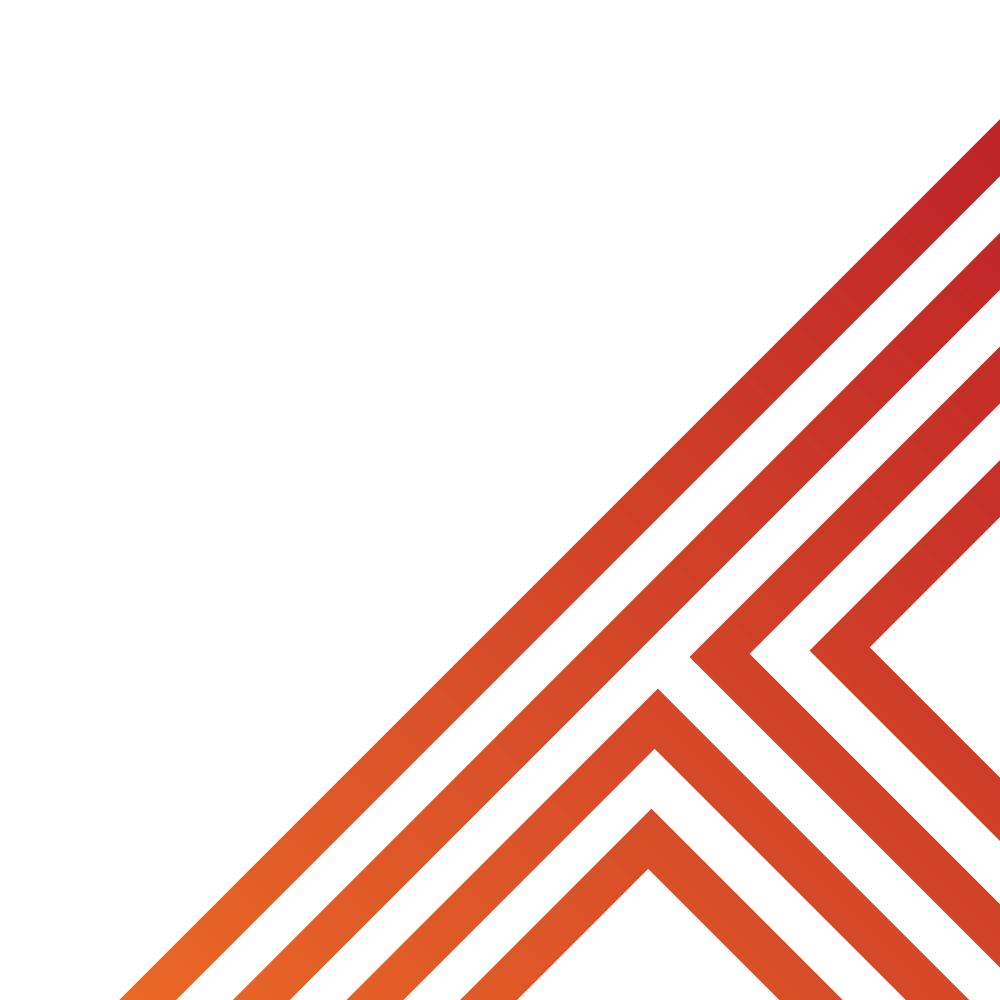 Using your oracy helpsheet, with the person next to you, discuss your response to the question:

“What political parties do you know in the UK?”

Remember to use the sentence starters to add, build or challenge what your partner has said.

Be ready to share your discussion with the class
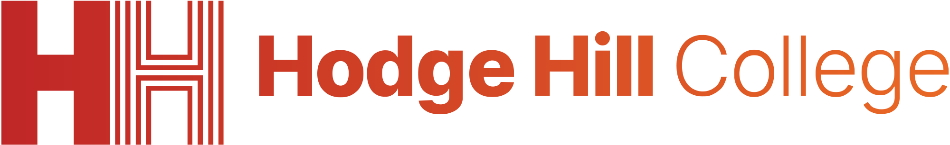 Political parties in the UK
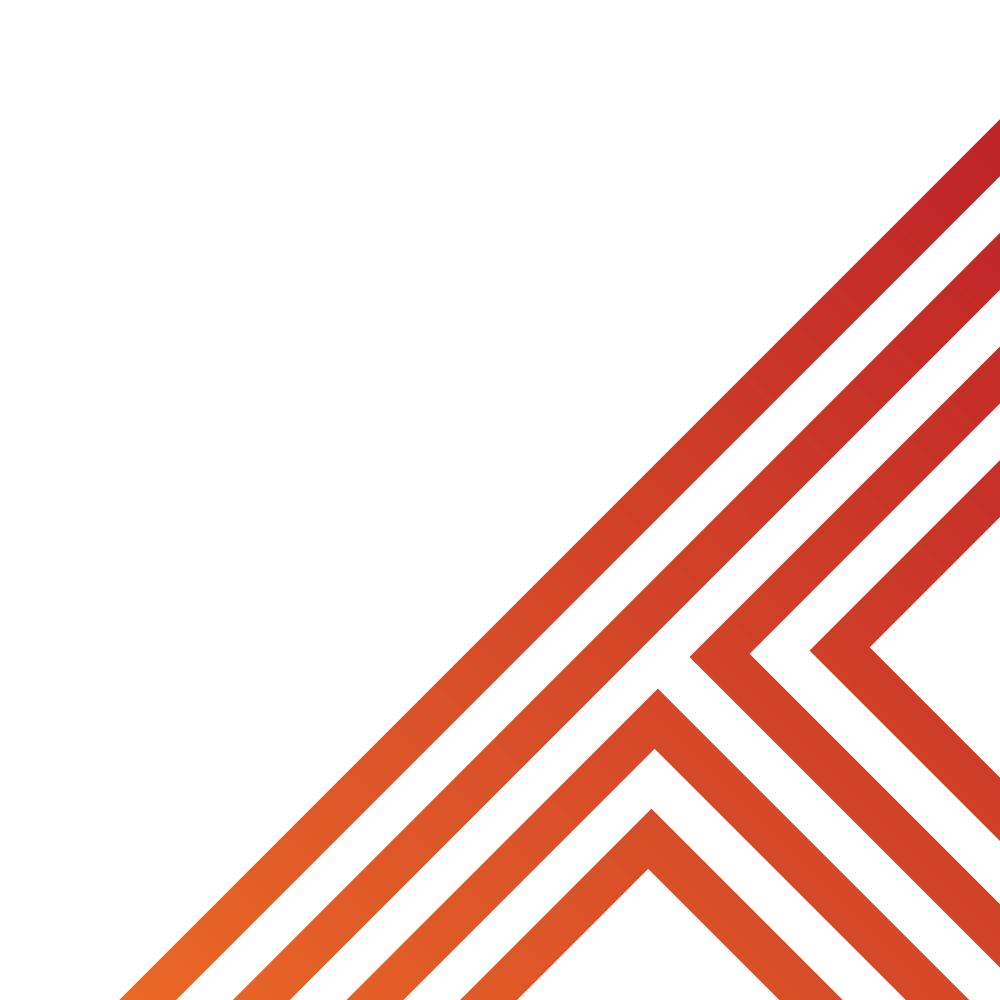 In the UK there are currently around 350 registered political parties. However there are 2 main political parties:
The Labour Party is currently the political party in charge of the UK Government as they have the majority of MP’s in Government
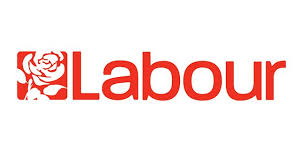 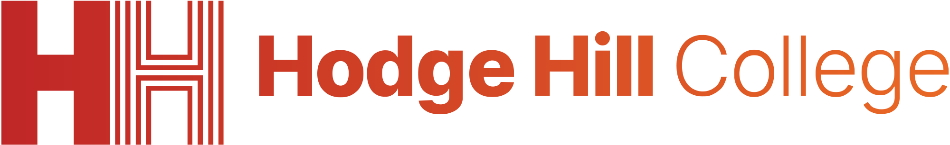 Political parties in the UK
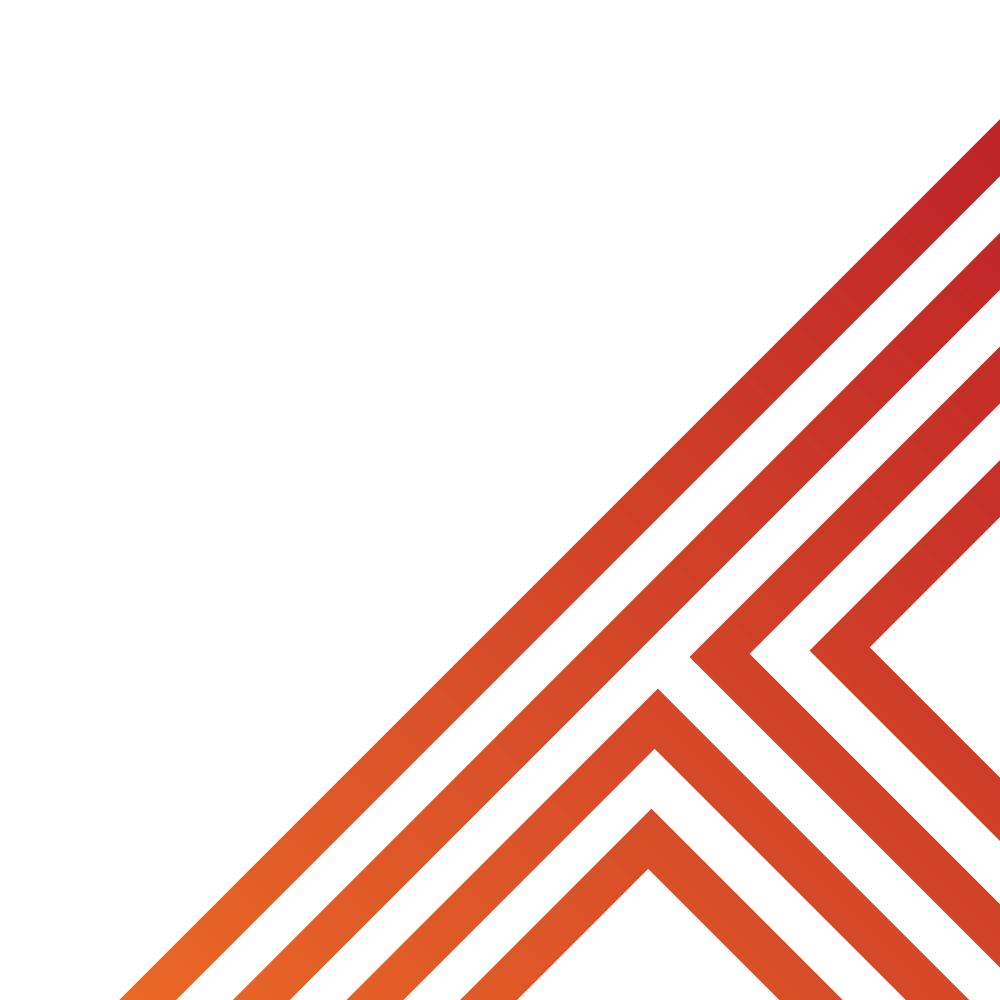 In the UK there are currently around 350 registered political parties. However there are 2 main political parties:
The Conservative Party – They are currently the 2nd biggest political party. This means they are known as the “opposition” in the UK Government
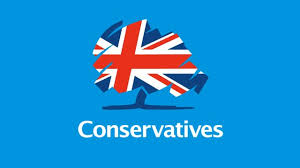 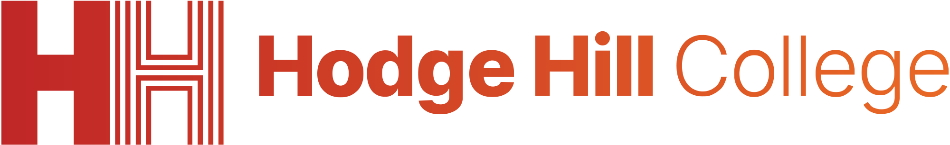 Other Political parties in the UK
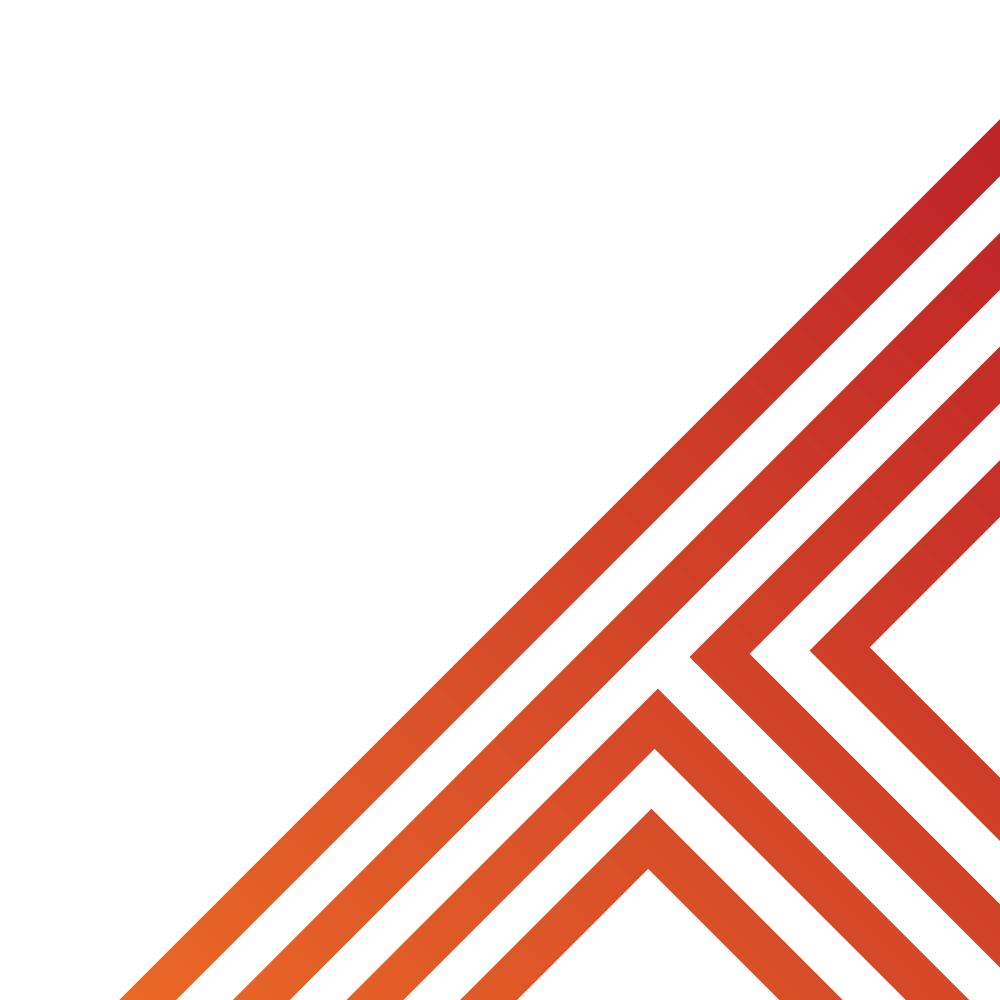 Other political parties in the UK include:
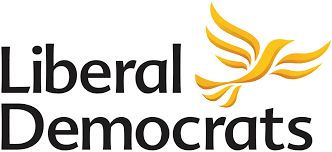 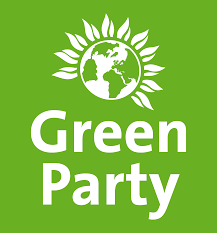 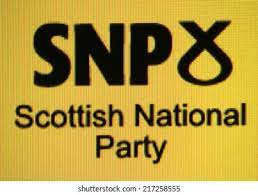 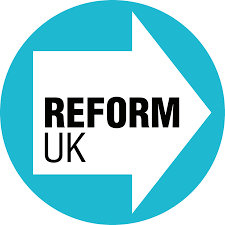 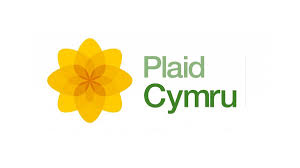 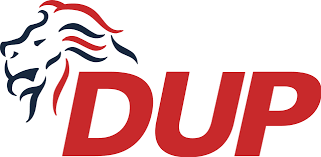 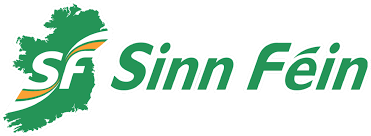 Democratic Unionist Party
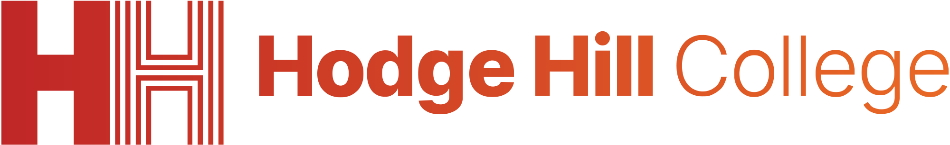 Other Political parties in the UK
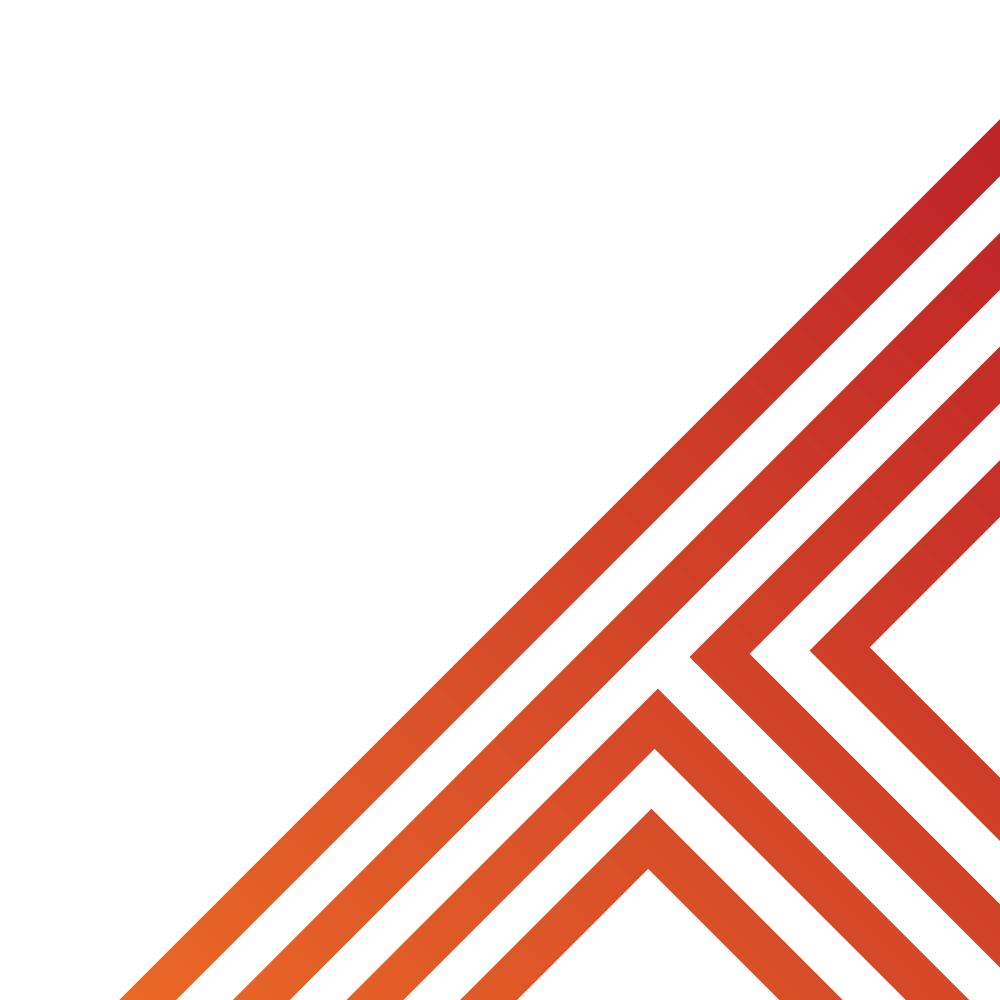 It is important to remember that the UK is made up of 4 countries:
	1. England
	2. Scotland
	3. Wales
	4. Northern Ireland

Some of the political parties are found in all 4 parts of the UK, others are only focused on one part of the UK
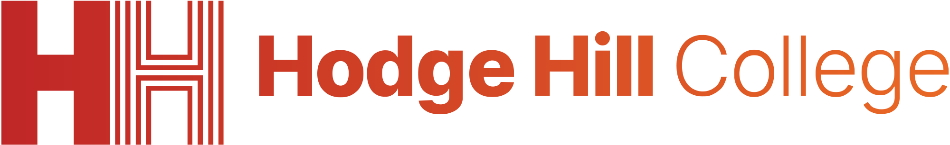 Other political parties in the UK
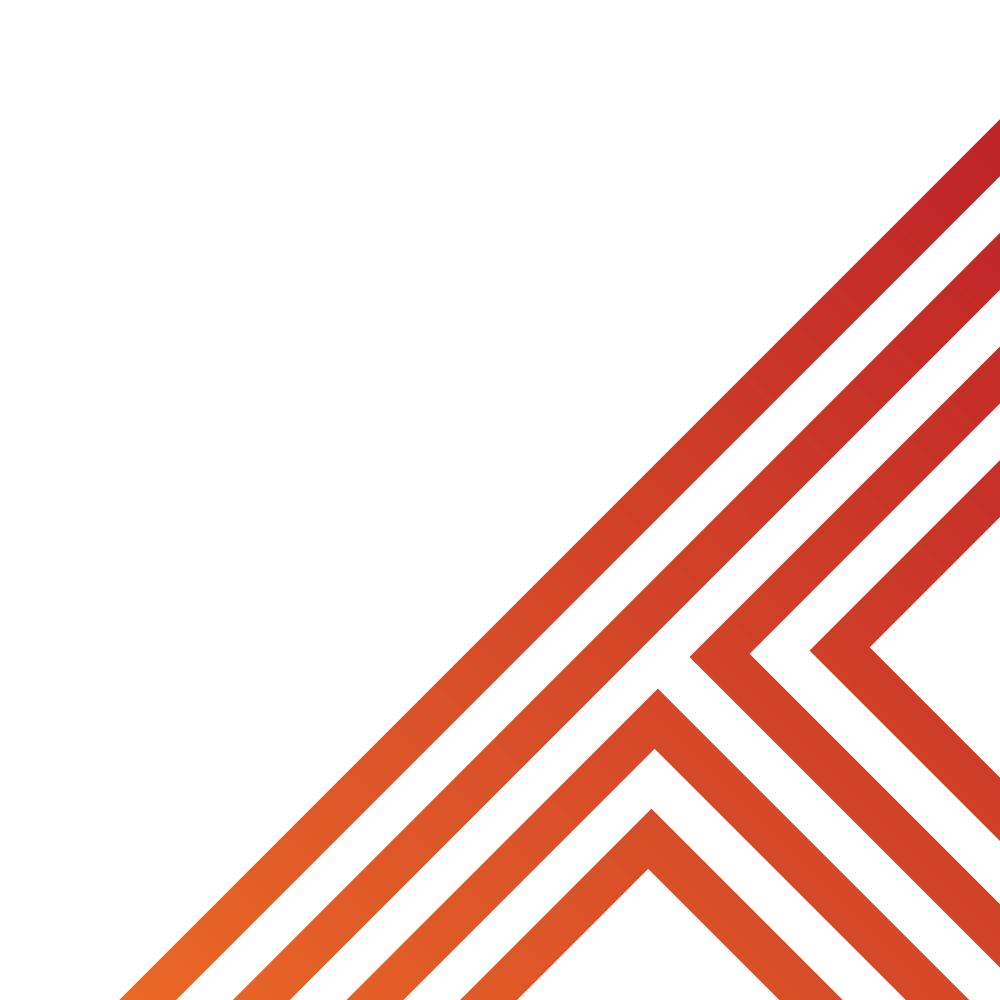 With the person next to you decide where the political parties are located in the UK. There is more than 1 answer for some political parties
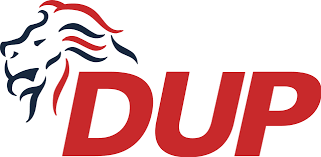 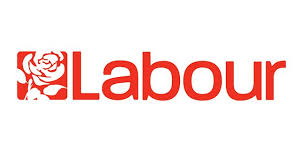 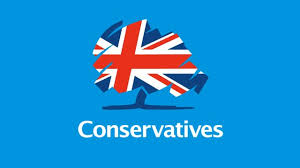 England
Democratic Unionist Party
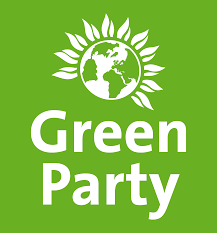 Scotland
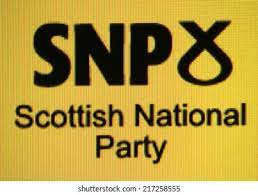 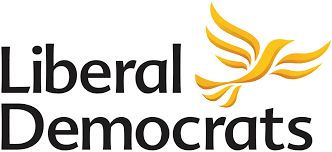 Wales
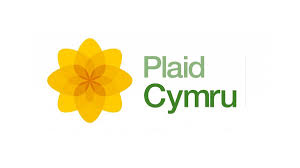 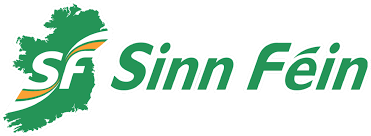 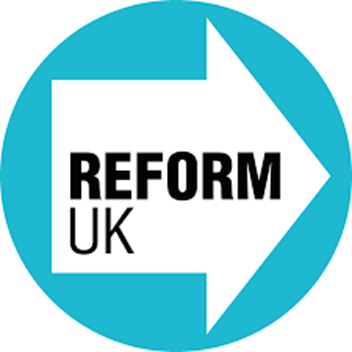 Northern Ireland
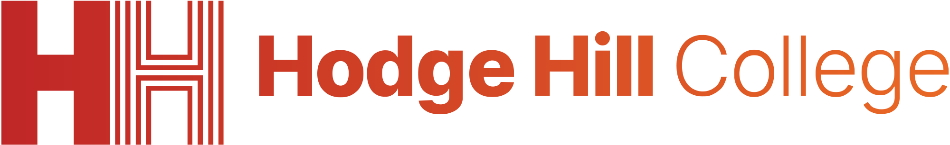 Other political parties in the UK
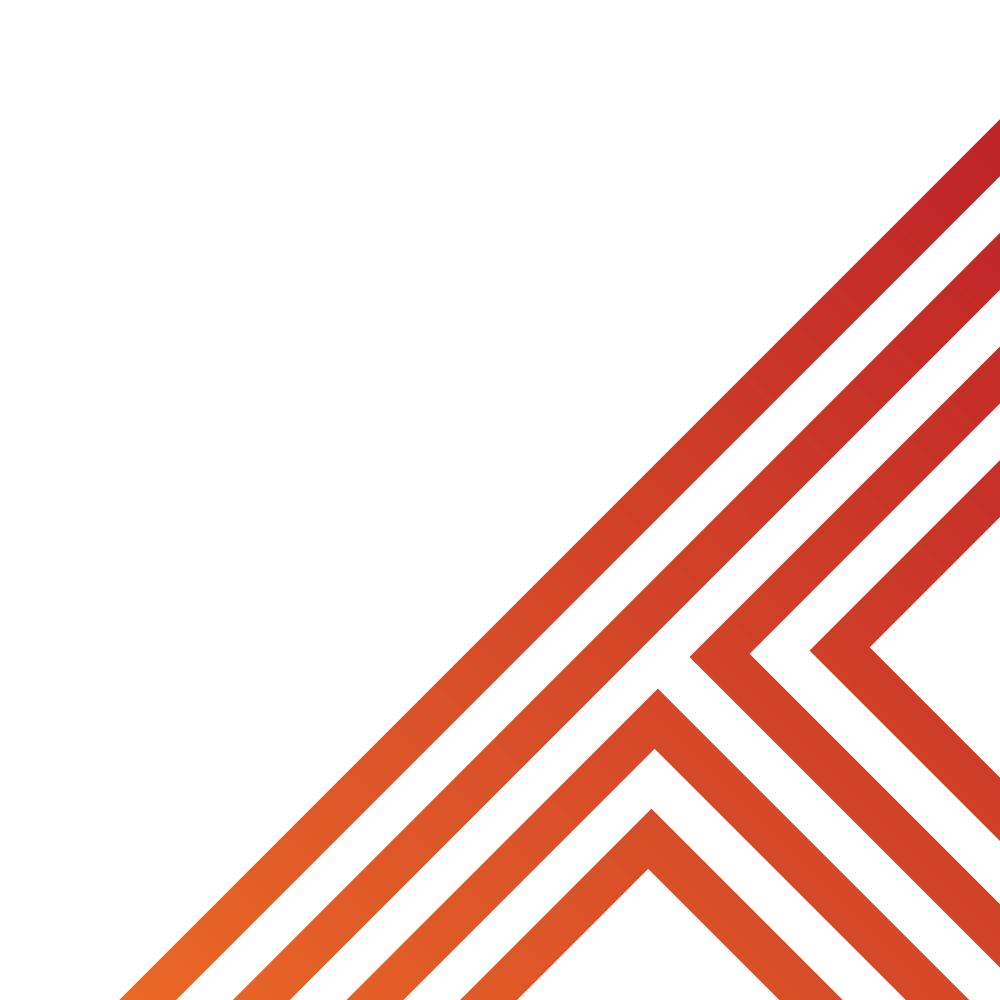 With the person next to you decide where the political parties are located in the UK. There is more than 1 answer for some political parties
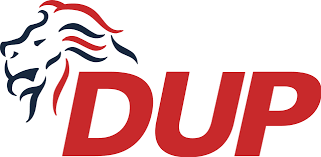 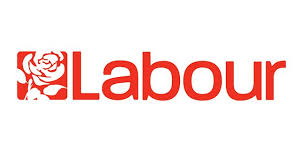 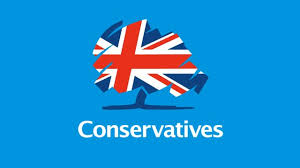 England
Democratic Unionist Party
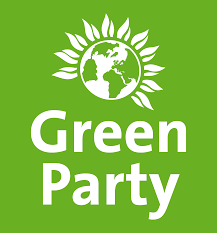 Scotland
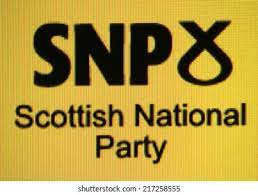 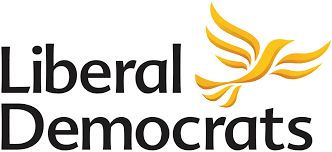 Wales
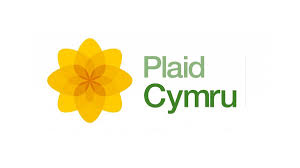 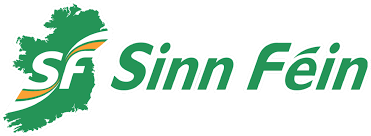 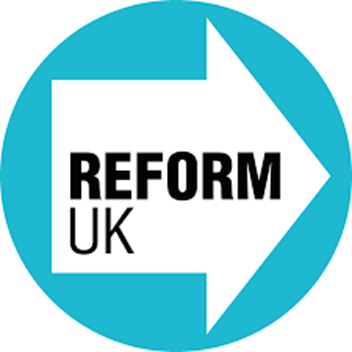 Northern Ireland
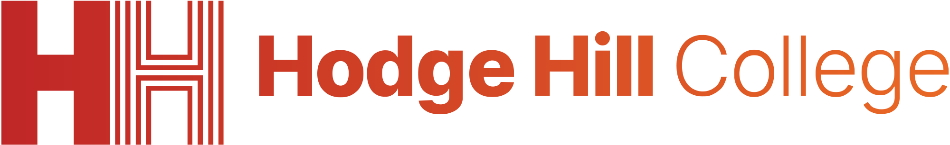 Other political parties in the UK
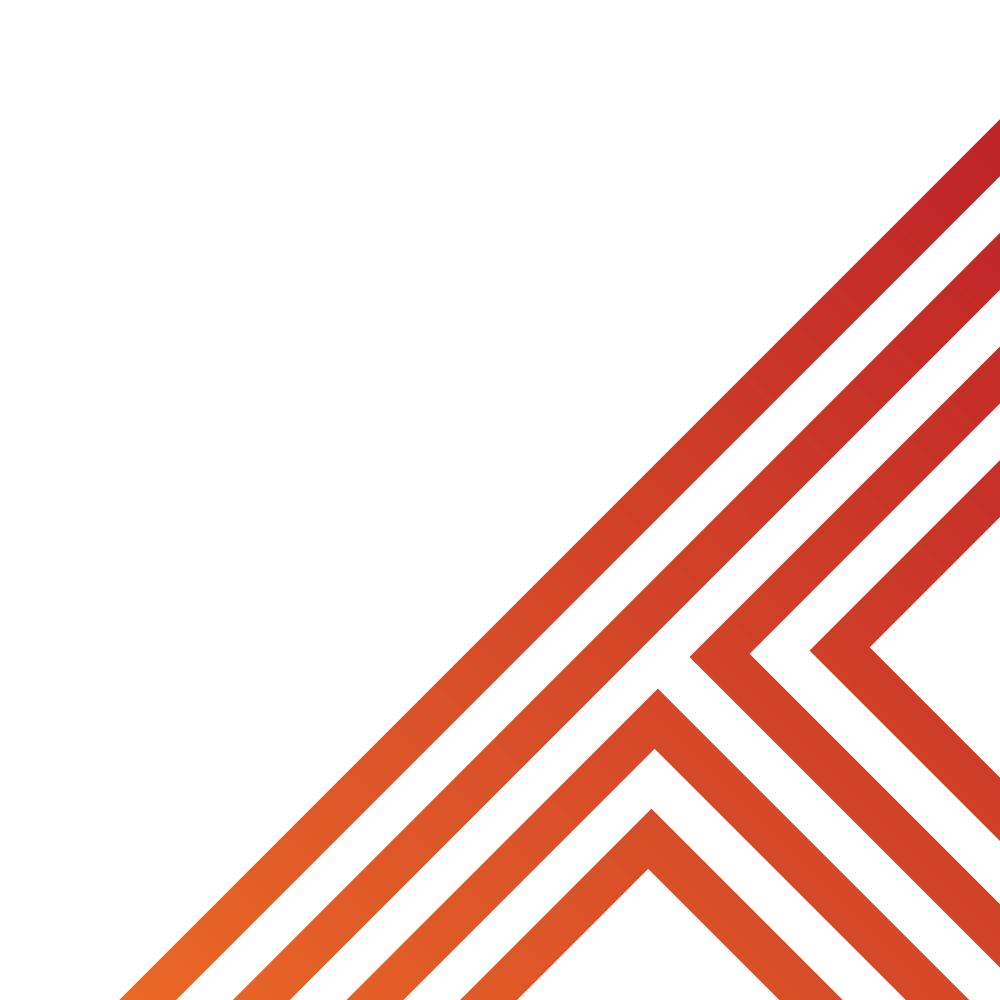 With the person next to you decide where the political parties are located in the UK. There is more than 1 answer for some political parties
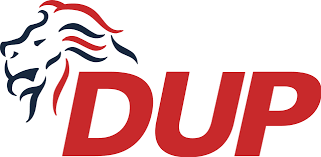 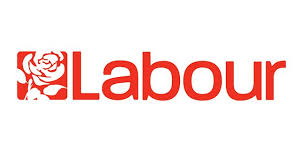 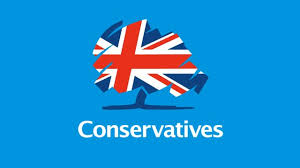 England
Democratic Unionist Party
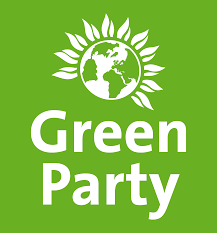 Scotland
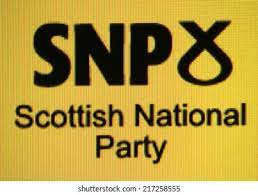 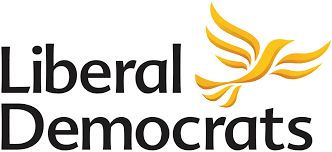 Wales
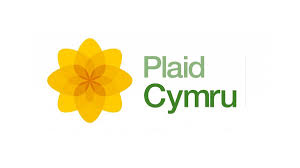 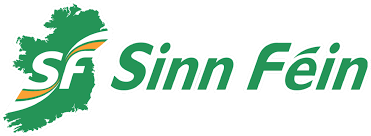 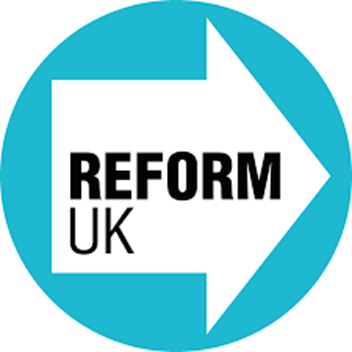 Northern Ireland
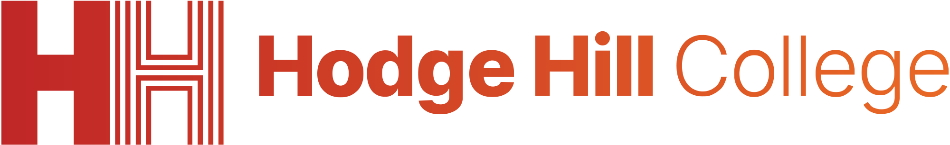 Other political parties in the UK
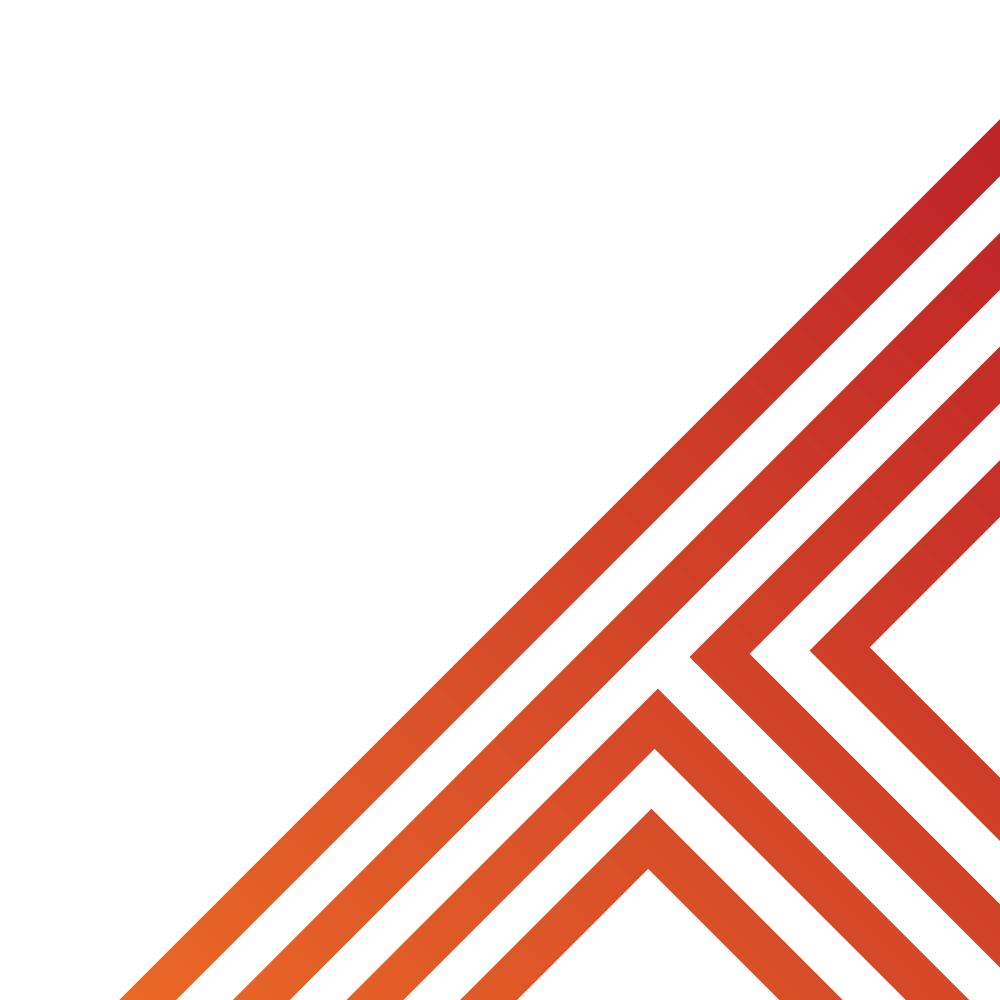 With the person next to you decide where the political parties are located in the UK. There is more than 1 answer for some political parties
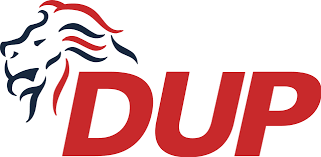 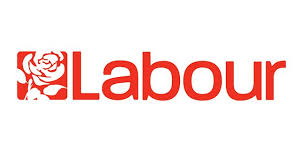 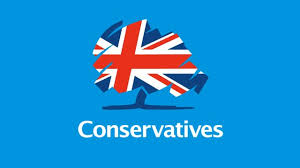 England
Democratic Unionist Party
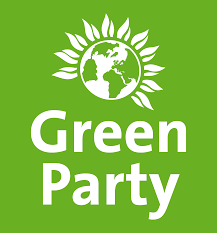 Scotland
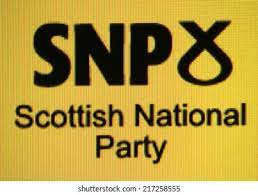 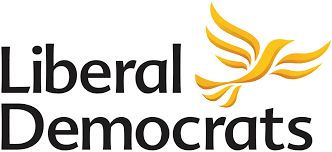 Wales
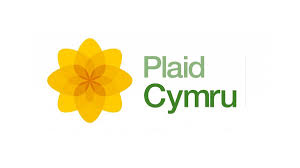 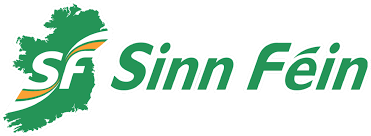 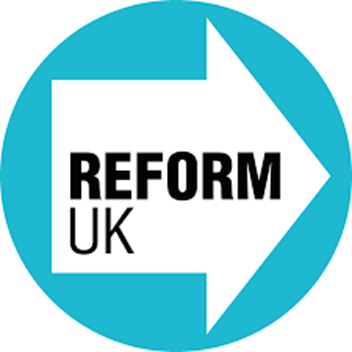 Northern Ireland
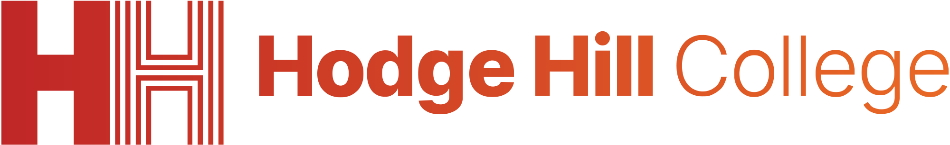 Other Political parties in the UK
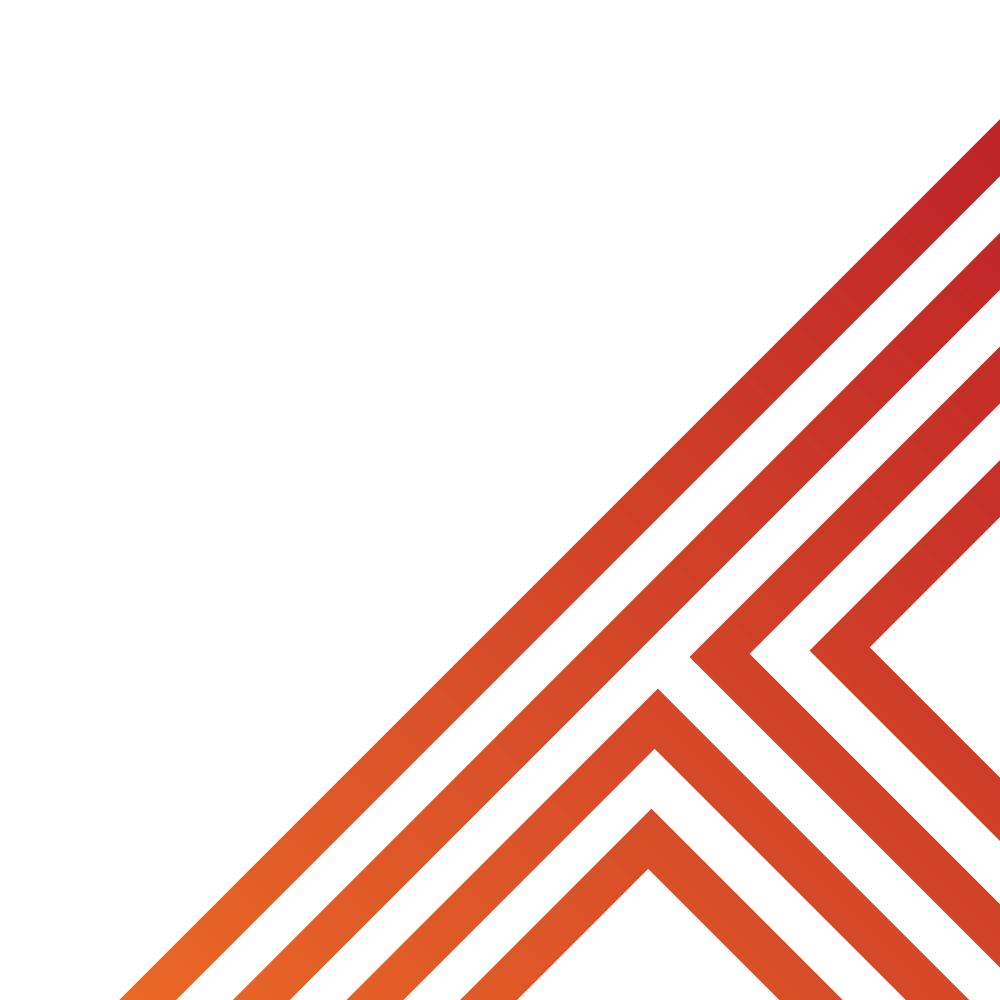 You will be learning much more about the political parties in the UK during your Personal Development lesson this week.

Until then listen and watch out for political parties on the news. What things are you hearing about them?